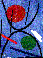 Clio ‘92
La continuità nel curricolo
ISTITUTO COMPRENSIVO STATALE SASSOFERRATO
Maria Teresa Rabitti
didattica della storia 
Università di Bolzano
Clio’92
23 Novembre 2011
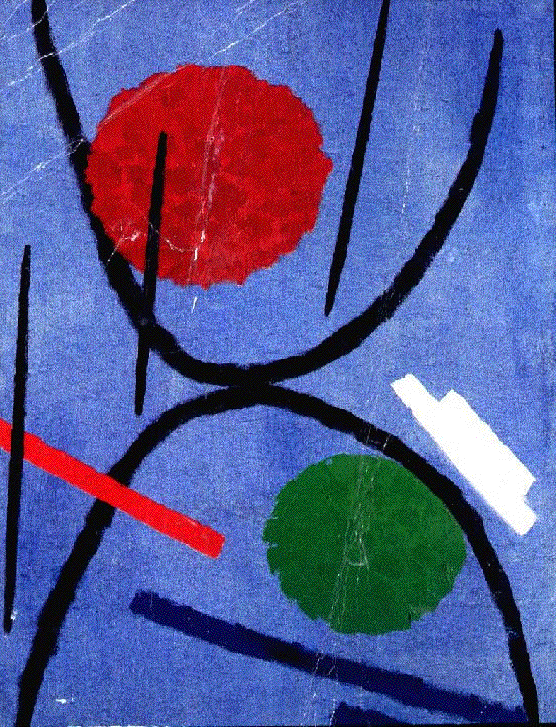 Clio ’92. Associazione di insegnanti e ricercatori sulla didattica della storia
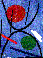 Clio ‘9
Elementi di continuità nel curricolo
Un curricolo verticale si fonda su alcuni elementi:     
 L’idea della storia come costruzione (eliminare gli stereotipi del concetto di storia)
La condivisione delle finalità dell’insegnamento e la curriculazione dei traguardi di competenze  
L’esplicitazione delle metodologie  di costruzione del sapere, da applicare in tutto l’arco della scuola dell’obbligo: il lavoro sulla struttura della disciplina, la centralità dell’allievo, il laboratorio 
Le scelte didattiche: copioni, quadri di civiltà, processi di trasformazione  
La scelta dei contenuti/conoscenze: i saperi significativi, i sistemi di saperi
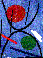 Clio ‘92
Cosa è la storia
La storia è un prodotto della storico
Lo storico fa la storia: ricerca e scrive un testo
”Il fatto storico non è dato, bensì costruito.Gli alunni vanno perciò sensibilizzatialla fabbricazione della storia.Bisogna mostrare loro che il lavoro della storiconon consiste nel ricomporre la storia, ma nel fare la storia […](J Le Goff   )
La storia è testo
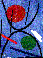 Clio ‘92
La comprensione della storia non può prescindere dalla comprensione del testo
Un testo storiografico è un complesso di informazioni organizzate da operazioni mentali (cognitive) di tipo storiografico allo scopo di produrre una conoscenza storica 
I testi storiografici sono rappresentazioni discorsive di: stati di cose o processi
Tipologia dei testi: descrittivi, narrativi argomentativi
Didattica dei quadri di civiltà privilegia  testi descrittivi in quanto presenta stati di cose 
Didattica dei copioni si avvale di testi descrittivi e narrativi esperienziali	
Didattica dei processi di trasformazione si basa su testi descrittivi nella fase iniziale  e finale e di testi narrativi nella ricostruzione del processo 
La storia per problemi privilegia testi argomentativi
Indicazioni nazionali competenze
Nella premessa all’area storico-geografica  viene ribadito che «Il processo di insegnamento/apprendimento è concepito come coinvolgente, spinge l’alunno a interrogarsi, è basato su questioni inerenti l’attualità e su conoscenze significative».
Tra gli obiettivi indicati nelle Indicazioni per il curricolo  sia per le primarie che per le secondarie, troviamo la comprensione e produzione di testi
Difficoltà 
di comprensione 
del testo
storico
Struttura complessa: 
difficile 
organizzazione 
temporale e spaziale 
Struttura linguistica difficile: 
abbondanza di concetti  
non costruiti, metafore, 
generalizzazioni
Scarsità
 di conoscenze 
pregresse degli allievi
Le conoscenze sono
Poco significative 
poco sensate
  senza un rapporto 
forte tra loro 
e con il presente
La difficoltà ad apprendere la storia non dipende generalmente dalle capacità cognitive dell’allievo, ma dalla complessità del testo storico/manualistico
Esempio Analisi della struttura storiografica
Organizzatori temporali: 

Organizzatori spaziali

Informazioni dirette/semplici

Concetti

Relazioni tra le informazioni 

Generalizzazioni 

Valutazioni
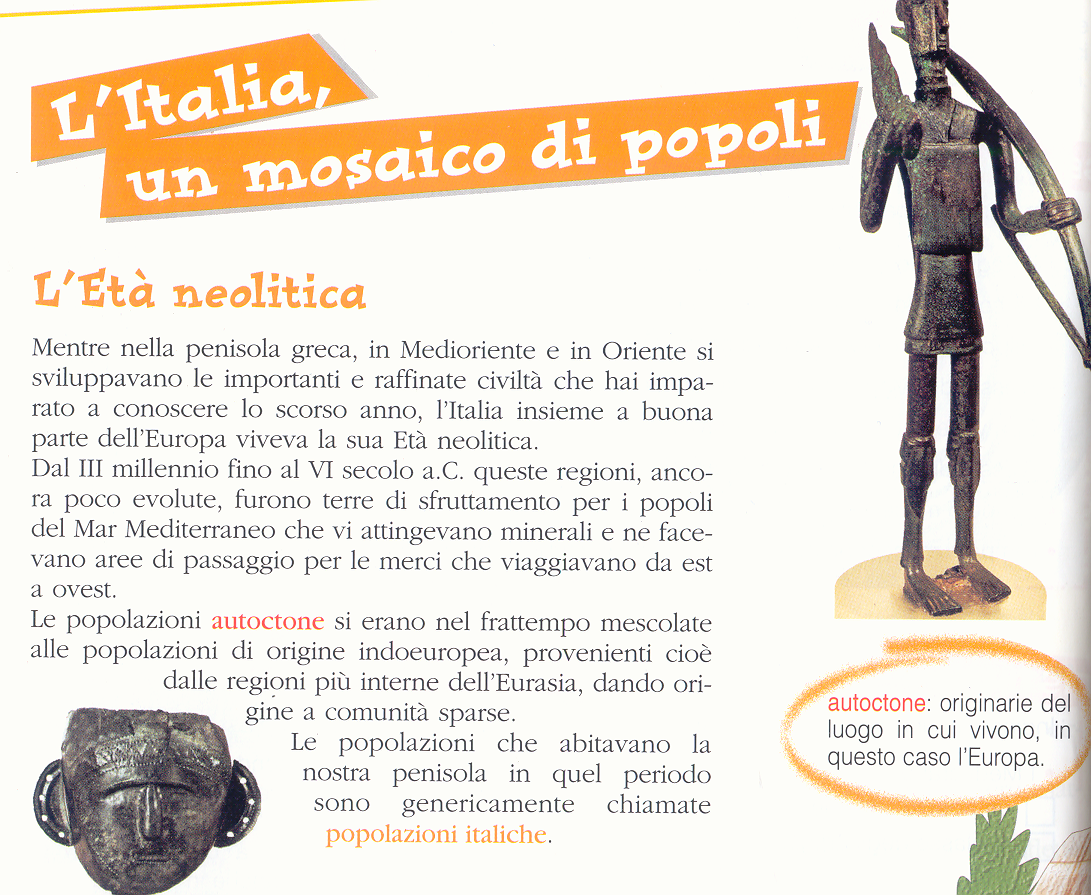 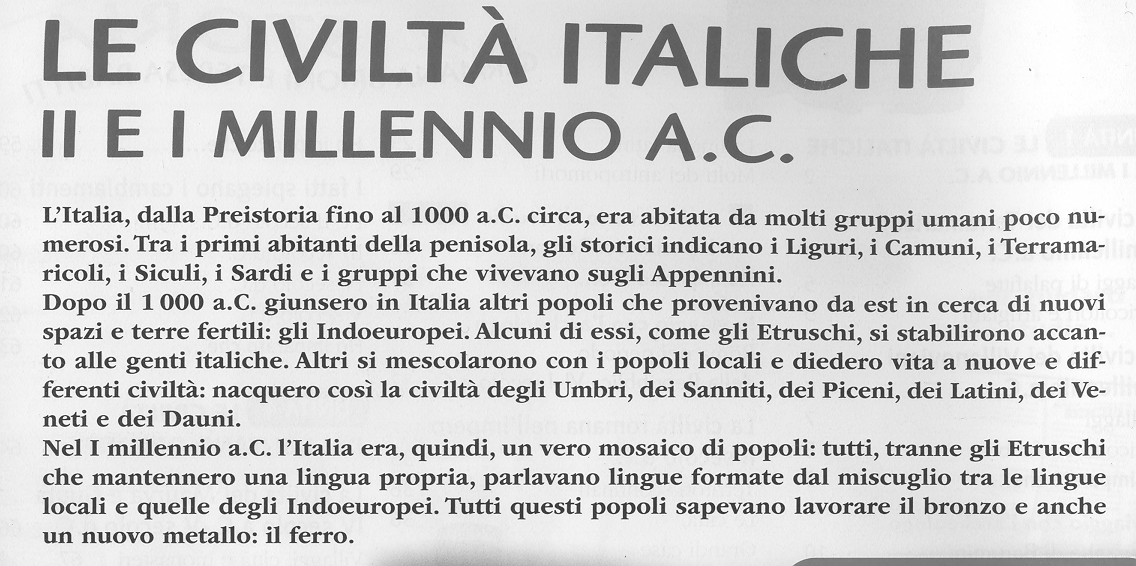 Organizzatori temporali:               Organizzatori spaziali

Informazioni dirette/semplici         Concetti

Relazioni tra le informazioni          Generalizzazioni 

Valutazioni
e. La struttura storiografica del testo
L’analisi della struttura storiografica facilita la comprensione del testo in quanto permette di cogliere come lo storico ha costruito la conoscenza: 

quali relazioni ha stabilito tra i fatti (per esempio relazioni temporali e spaziali), 
quali confronti per cogliere le differenze e le analogie, per rilevare i mutamenti e le  permanenze nel tempo, 
quali sono i problemi enunciati e quelli impliciti, quali le spiegazioni formulate o ipotizzate.

Tutte le operazioni di messa in relazione e di confronto permettono di costruire una conoscenza sensata
Cosa significa comprendere i  testi storici
Saper analizzare la struttura temporale e spaziale del testo: riconoscere date, periodi, durate, contemporaneità, localizzazione 
ricavare informazioni semplici relative ad un tema 
porre domande al testo/ interrogare le fonti 
trasferire il testo scritto in uno schema o grafico che metta in relazione le informazioni
mettere in relazione le informazioni per compiere inferenze
Cosa significa produrre testi storici
Saper tematizzare (delimitare il tema spazialmente e temporalmente) 
costruire descrizioni secondo indicatori 
costruire narrazioni di fatti (precisando date e fonti) con un inizio e una fine
produrre argomentazioni  semplici (contesto, fatti significativi, ipotesi, concause) coerenti su un tema proposto
Organizzare le informazioni mediante grafici, disegni 
Raccontare i fatti studiati
fattori che influenzano la comprensione del testo
ciò che il lettore già conosce 
la motivazione all’apprendere
la significatività della conoscenza proposta 
l’aderenza del testo alle capacità cognitive dell’età
la qualità del testo/la struttura del testo: una chiara tematizzazione, la trattazione per indicatori tematici, una costruzione linguistica e retorica facile e accattivante
a. Il lettore e le preconoscenze
«Il lettore giunge al testo  con un bagaglio di conoscenze sue che gli provengono da vari contesti. Ogni conoscenza nuova proposta deve trovare un riferimento in una preconoscenza prima esplicitata, deve porsi come ampliamento o modificazione di conoscenze o misconoscenze già possedute. Comprendere significa mettere in relazione il nuovo con il già conosciuto» (Stephen K. Reed) 
Quindi il lavoro sulle preconoscenze diventa ineludibile ed essenziale
b. La motivazione alla conoscenza
La motivazione all’apprendere, l’interesse per ciò che viene proposto è il presupposto per l’azione conoscitiva.  Conoscere presuppone una adesione, una volontà del soggetto

Ciò che l’allievo apprende,  acquisisce senso se è rapportato al suo presente al suo vissuto, altrimenti «ai lettori i testi finiscono per apparire poco sensati; l’allievo non comprende quale senso possano avere le informazioni che incontra, né comprende perché darsi la pena di apprenderle» (I. Mattozzi) 

Quindi
Ogni conoscenza deve far riferimento costante all’oggi, deve essere messa in relazione con l’esperienza dell’allievo e il mondo in cui vive
Saperi significativi
Motivazione
bisogni cognitivi
preconoscenze
conoscenze 
organizzate 
 con inizio e fine
il presente 
dell’allievo
confronti/relazione 
per costituire
sistemi di senso
d) Saperi significativi e sistemi di conoscenze
Quali proposte per facilitare l’apprendimento della storia?
1. Costruire saperi  significativi da mettere in relazione per formare sistemi di conoscenze adeguati, duraturi e utili per orientarsi nel mondo di oggi
3. Proporre didattiche facilitanti il processo di costruzione delle conoscenze 
4. Attivare attività laboratoriali coinvolgenti e motivanti l’interesse degli allievi
Proposte didattiche facilitanti
1. La didattica dei copioni: partire sempre dall’esperienza dell’allievo proporre esperienze e riflessioni sulle esperienze  condivise e organizzare la conoscenza acquisita  
  
2. La didattica dei quadri di civiltà: il quadro di civiltà del bambino oggi. Quadri rappresentativi dei vari popoli anche dei continenti extraeuropei. Lavorare sul confronto dei quadri per evidenziare analogie, differenze, permanenze e mutamenti. 

3. La didattica dei processi di trasformazione: riorganizzare il sapere manualistico per costruire conoscenze significative riferite a trasformazioni che hanno coinvolto grandi aree  geografiche e una grande quantità di umanità.
Proposte didattiche facilitanti
4. Privilegiare una storia problematica, evidenziare il punto di vista dello storico, la parzialità delle fonti, la provvisorietà delle ipotesi interpretative

5.  Proporre un’esperienze di ricerca storico-didattica ogni anno con l’uso delle fonti del patrimonio culturale presente sul territorio 
 
6. Privilegiare una visione di WH . Assumere la scala mondiale come contesto delle storie del mondo e dell'umanità, come conoscenza delle relazioni che legano tra loro le singole storie

7. Costruire capacità di ragionare e operare con le diverse scale, spaziali, temporali e sociali privilegiando un’ottica geostorica
Come costruire  conoscenze significative per i nostri allievi?
Partire da un problema una curiosità del presente 
Proporre nel passato un testo, una immagine da analizzare da cui ricavare informazioni
Confrontare testi, immagini ricavare analogie e differenze  
Mettere in relazione con il presente 
dare significato alla complessità delle  conoscenze  storiche
Facilitare la comprensione di testi diversi (scritto, iconico, cartografico)per costruire una conoscenza  significativaun esempio
Processo di trasformazione 
Da un’economia di caccia e raccolta a un’economia di produzione agricola40.000 - 7.000 anni  fa  Europa e bacino del Mediterraneo
Unità di apprendimento
Conoscere 
A) come vivevano gli uomini del Paleolitico circa 40.000 anni fa  in Europa  
B) come vivevano  gli uomini agricoltori nei villaggi del periodo Neolitico da 10.000 a 6.000 anni fa circa nell’Europa e nel bacino del Mediterraneo 
C) costruire il concetto di età  paleolitica e neolitica e saperlo confrontare alla modalità di vita di oggi 
Comprendere
A) che il nostro mondo è così come lo conosciamo perché è il risultato di processi di trasformazione avvenuti nel passato 
B) che le trasformazioni sono state possibili per fattori ambientali 
    e culturali: cambiamento del clima, acquisizioni di conoscenze tecniche ( l’uomo ha modificato l’ambiente, ha deviato fiumi, prosciugato paludi, scavato montagne, ha accumulato saperi, ha tramandato saperi)
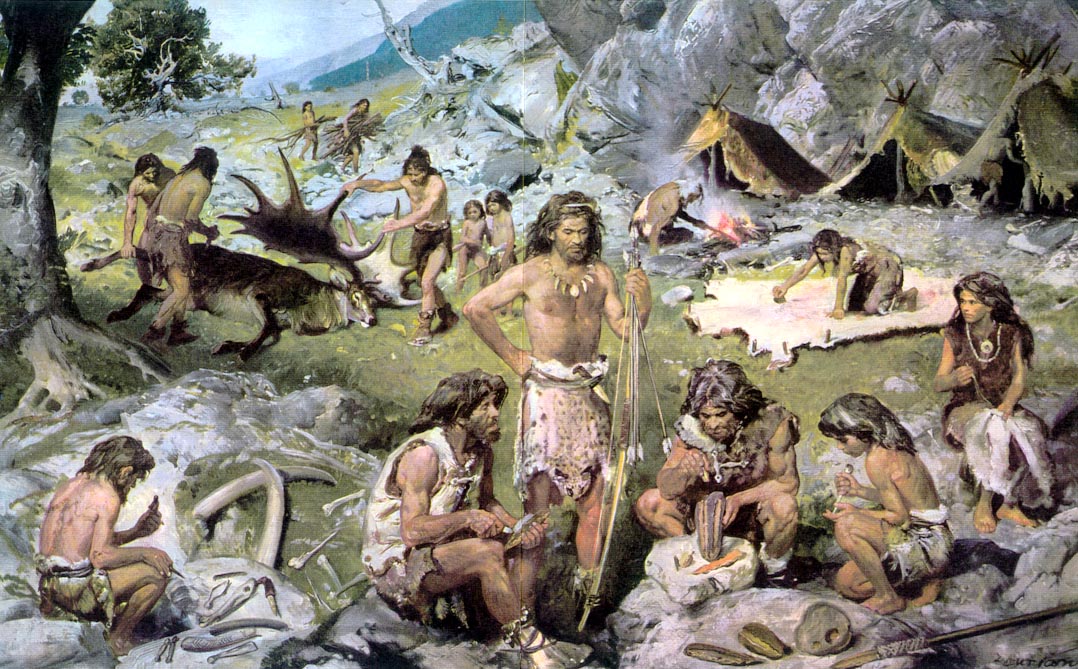 L’immagine raffigura un  gruppo di uomini primitivi? 


Come li chiameresti? Sapresti dire qualche cosa di loro?
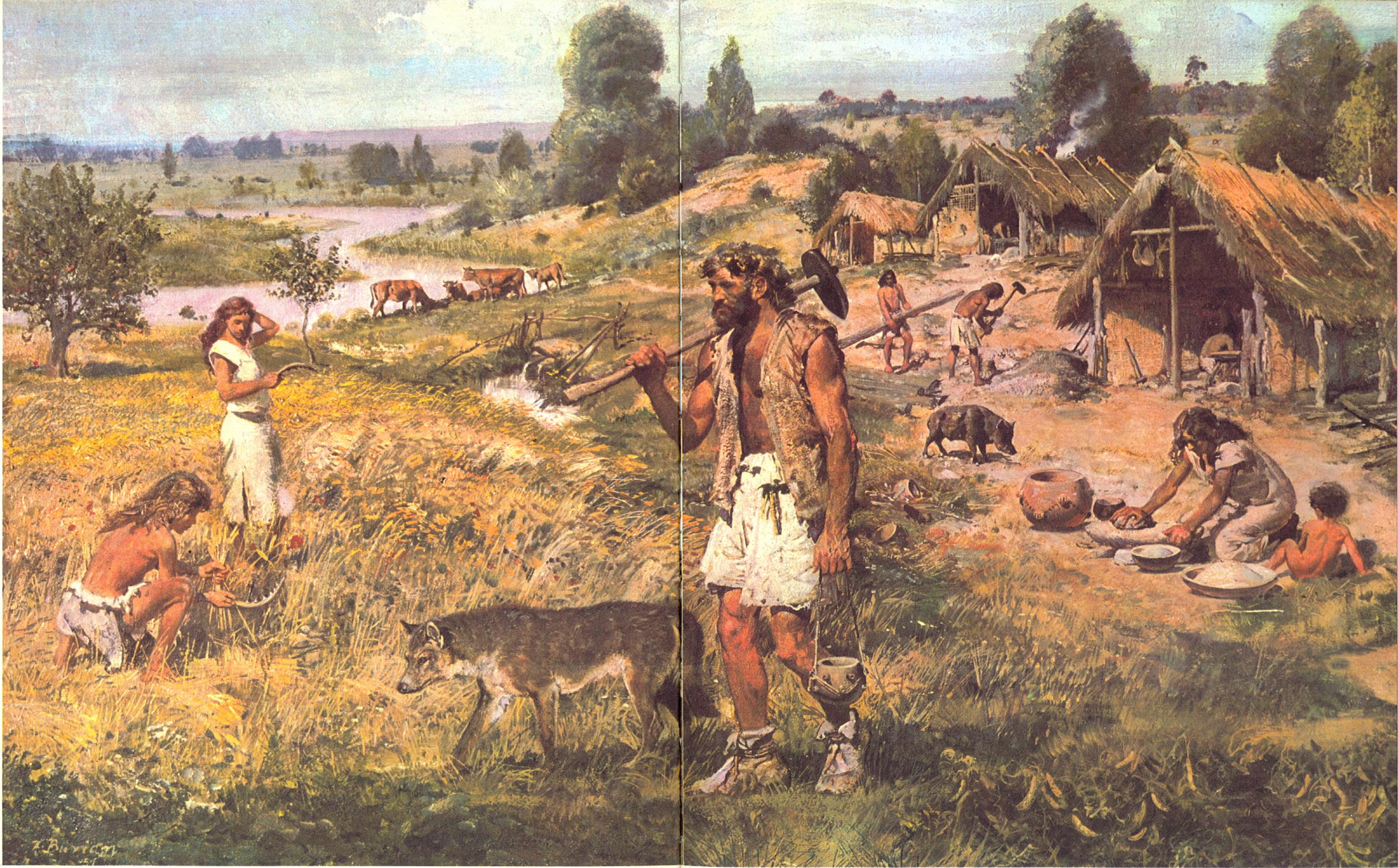 L’immagine raffigura un  gruppo di uomini primitivi?
Come li chiameresti? Sapresti dire qualche cosa di loro?
Quali differenze noti tra le due  immagini? 
Quale dei due gruppi ti pare più antico?
L’immagine presenta un gruppo di uomini S. Sapiens vissuti in Europa  40.000- 12.000 anni fa, sono detti uomini di Cro –Magnon dal nome della località in cui sono stati trovati i loro resti fossili
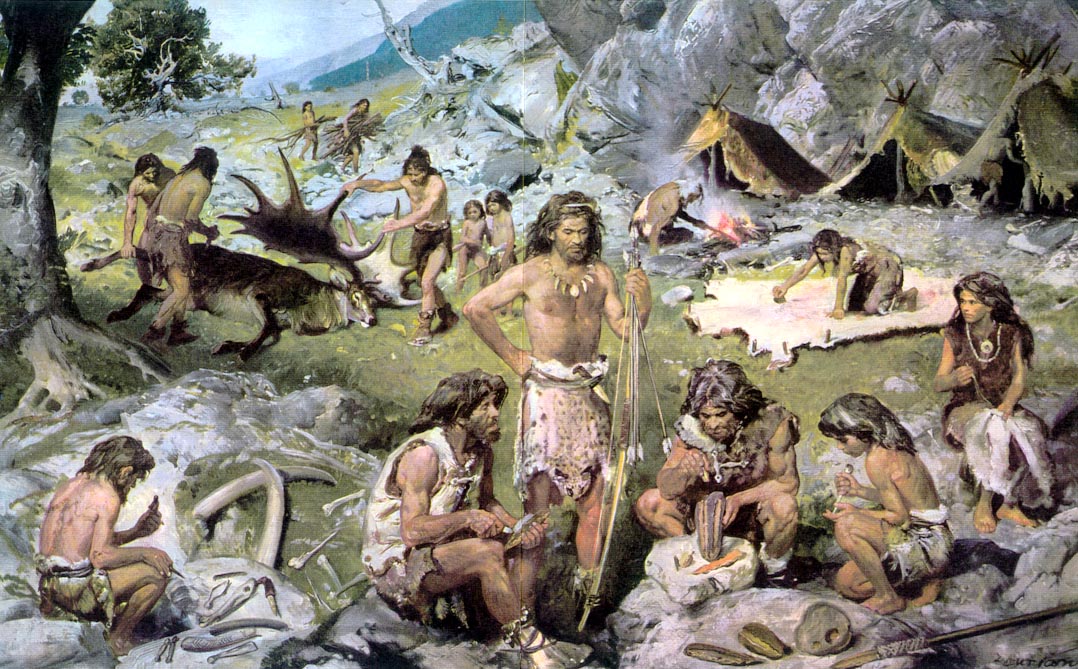 luoghi di ritrovamento di resti fossili di Homo Sapiens Sapiens
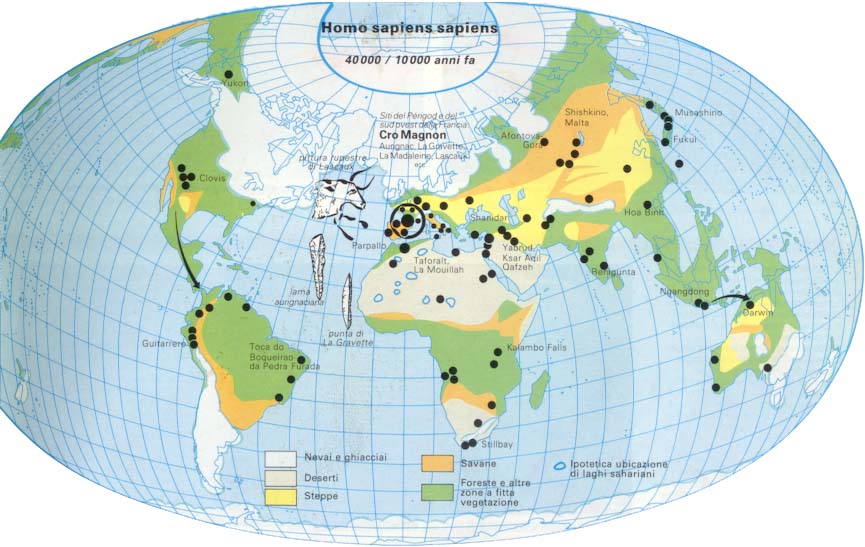 Cosa comprendi dalla carta? L’Homo S. S. è presente ………… 
Noi ci occuperemo solo del gruppo di uomini S.S. Cro Magnon
GUIDA ALLA LETTURA DEL TESTO
1. Di quale gruppo umano si tratta? Come vengono chiamati dagli studiosi? ………..

2. Dove sono vissuti? ……………. Quando?...............
3. Il gruppo rappresentato è composto da (completa l’elenco): uomini adulti, ……………………
4. Nell’aspetto fisico le persone sono: molto diverse da noi /simili a noi   simili alle scimmie □
5. Tutte le persone usano per coprirsi  …………………
6. Quali azioni stanno facendo? Alcuni uomini lavorano la pietra, altri …………………………………………………………
7. Una donna raschia la pelle di un animale, un’altra  …………………
8. Nella scena raffigurata vedi oggetti costruiti dagli uomini e dalle donne: frecce,………………………
9. Dall’immagine puoi capire che questi gruppi umani si procuravano il cibo con: la caccia/ la coltivazione dei campi/ la raccolta dei frutti spontanei / l’allevamento degli animali.
10. Cerca nell’immagine i particolari che ti permettono di capire quali animali erano cacciati da questi gruppi di uomini …………
11. Questi gruppi di uomini, come vedi, abitavano in tende fatte di pelli. Questo ti fa pensare che essi: si spostavano sul territorio /abitavano stabilmente nello stesso territorio
I gruppi umani di Cro-Magnon appartenevano alla specie Homo S. Sapiens, come gli uomini e le donne di oggi. Erano generalmente grandi di corporatura, di altezza fino a1,80 m, avevano un cervello voluminoso, potevano vivere circa fino a 30 o 40 anni.
L’insegnante stimola il confronto con l’oggi su alcuni degli aspetti considerati
In quale ambiente vivevano
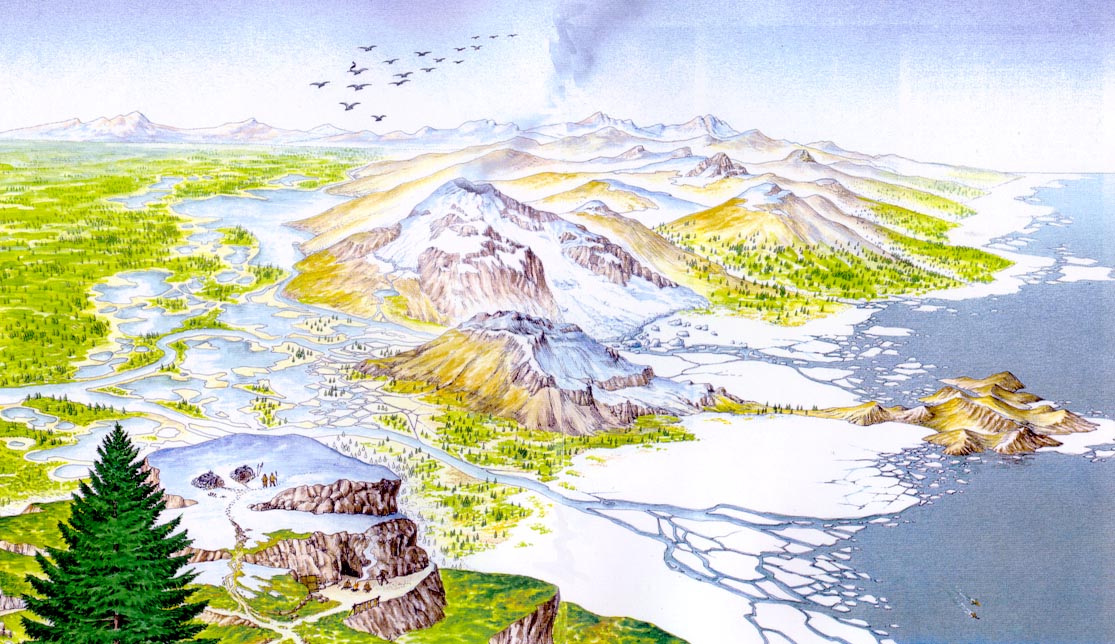 I gruppi umani di Cro-Magnon vissero nella Francia meridionale, quando il clima era secco e molto rigido: le estati erano brevi e gli inverni molto lunghi e nevosi. La temperatura invernale si abbassava fino a 40° sotto zero; montagne, colline e ampie estensioni di pianura erano ghiacciate e ricoperte di muschi e licheni.
Il paesaggio europeo nell’era glaciale  da 20.000 a 12.000 anni fa
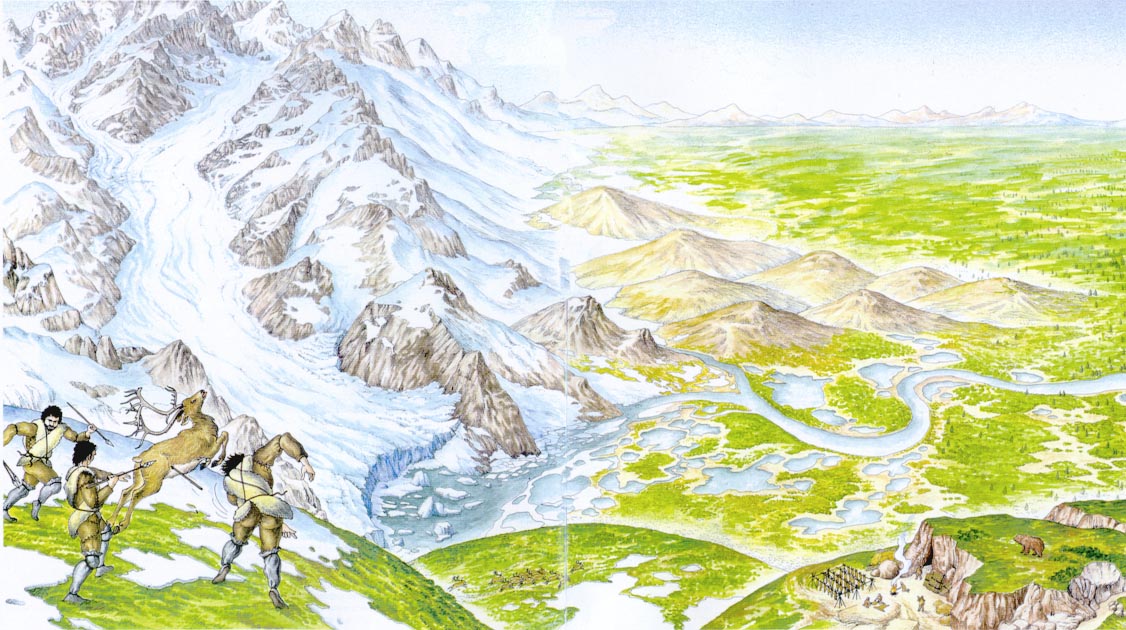 Spesse coltri di ghiaccio si erano accumulate sulle montagne  e sugli altipiani e il livello del mare era più basso di circa 100 m. Sulle montagne più basse e sulle colline si estende una coltre di muschi e licheni (tundra) , non vi sono alberi d’alto fusto ,….
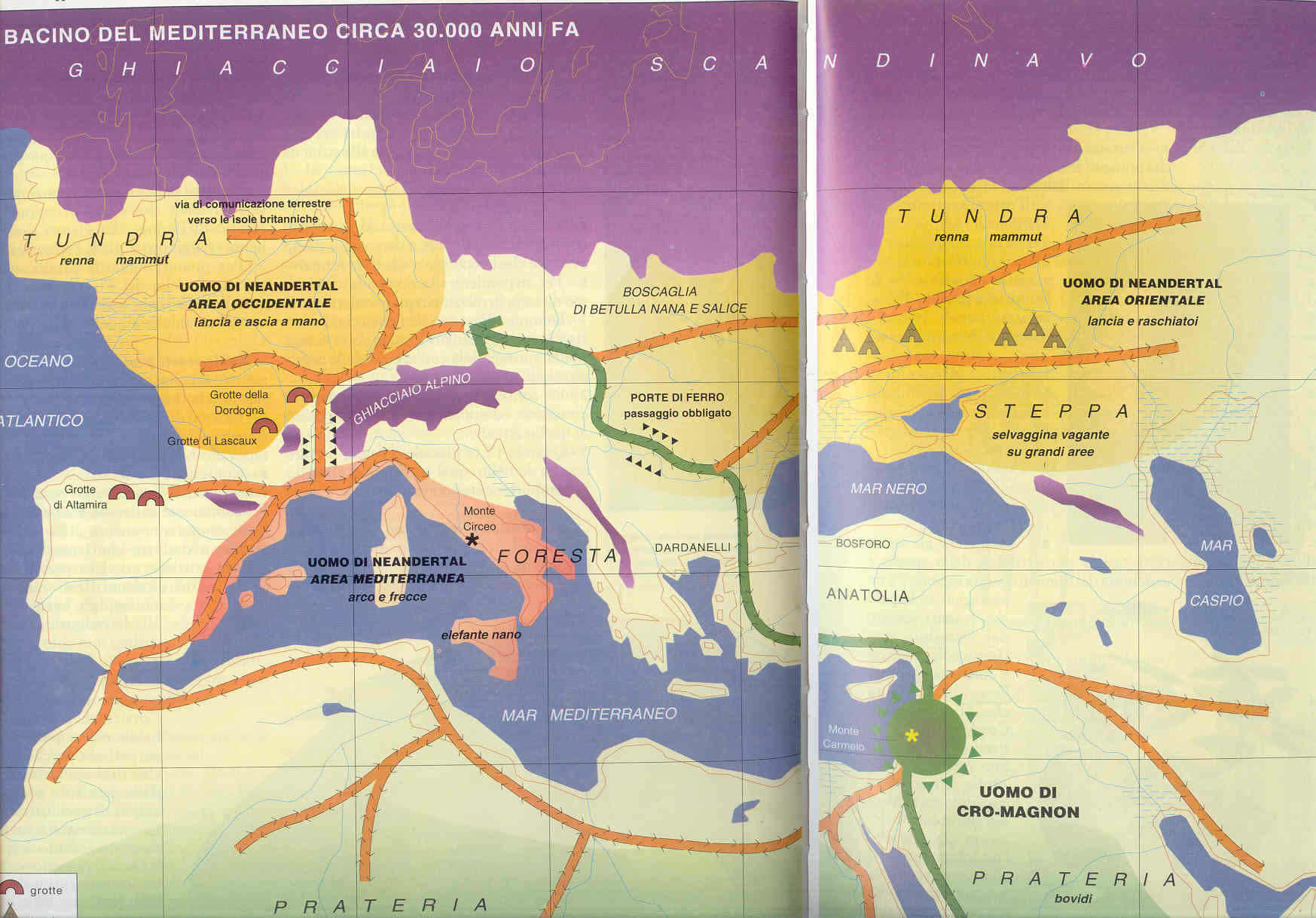 G. Mezzetti , Storia e ambiente
Da dove proviene l’uomo Sapiens  Sapiens ?